Los lípidos
Los lípidos
Los lípidos son un grupo de compuestos orgánicos que además de carbono tienen hidrógeno y oxígeno. Los lípidos se encuentran en las plantas, los animales y los microorganismos.
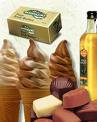 Como en el caso de las proteínas, existen grasas esenciales y no esenciales. 
Las esenciales son aquellas que el organismo no puede sintetizar, y son: el ácido linoléico y el linolénico, aunque normalmente no se encuentran ausentes del organismo ya que están contenidos en carnes, fiambres, pescados, huevos, etc. Bioquímicamente, las grasas son sustancias apolares y por ello son insolubles en agua. Esta apolaridad se debe a que sus moléculas tienen muchos átomos de carbono e hidrógeno unidos de modo covalente puro y por lo tanto no forman dipolos que interactúen con el agua. Podemos concluir que los lípidos son excelentes aislantes y separadores. Las grasas están formadas por ácidos grasos.
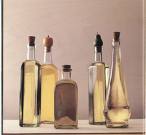 En términos generales llamamos aceites a los triglicéridos de origen vegetal, y corresponden a derivados que contienen ácidos grasos insaturados predominantemente por lo que son líquidos a temperatura ambiente. (aceites vegetales de cocina, y en los pescados, ver cuadro) 
Para el caso de las grasas, estas están compuestas por triglicéridos de origen animal constituidos por ácidos grasos saturados, sólidos a temperatura ambiente. (manteca, grasa, piel de pollo, en general: en lácteos, carnes, chocolate, palta y coco).
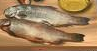 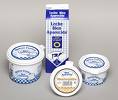 Funciones de los lípidos
Las grasas cumplen varias funciones: 

Energéticamente, las grasas constituyen una verdadera reserva energética, ya que brindan 9 Kcal (Kilocalorías) por gramo.
Plásticamente, tienen una función dado que forman parte de todas las membranas celulares y de la vaina de mielina de los nervios, por lo que podemos decir que se encuentra en todos los órganos y tejidos. Aislante, actúan como excelente separador dada su apolaridad.
Transportan proteínas liposolubles.
Dan sabor y textura a los alimentos.